Submitting a Successful NSF-BSF Proposal
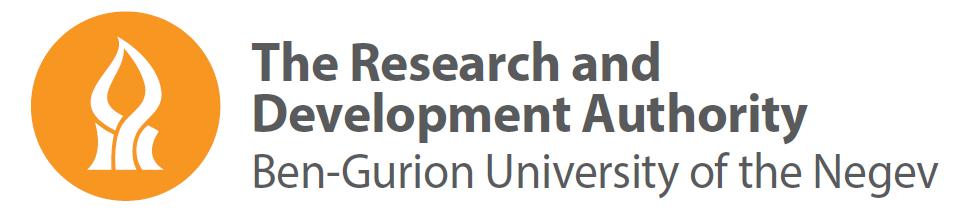 David Spivak, Research Funding Advisor
Galia Chelets, Israel Team Coordinator
Jenny Racah, Adviser
Sunday, September 15, 2024
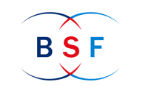 Funding Agency:   
  
Locale:		  
Call:			

Submission Date: 	
Funding Amount: 	
Duration: 		
Open Topics:	    
Success Rate:
BSF (The U.S.-Israel Binational   Science Foundation)
Israel
Annual Call, 
but Biannual Scientific Disciplines
Mid-Nov.	
$ 250,000 total
2 – 4 years 
Basic and Applied Research
≈ 25%
2024 Topics:
Chemistry
Computer Science
Earth, Ocean, and Atmospheric Sciences
 Economics
Energy Research
Environmental Research (Air/Water/Soil)
Sociology & Anthropology
Psychology (excluding Psychobiology)
2
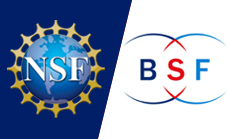 Funding Agency:   
  
Success Rate:
	
Increased funding 1:
Increased funding 2:		   
Duration:			
Comment:
NSF-BSF (U.S.-Israel)

28% for the 2023/2024 academic year

$95,000 for Israeli PI per year (max) 
$75,000 for Israeli PI per year (max) for purely theoretical

Most typically 3 years  (2 – 5 years for the 'range').	

The proposal is an American one to the NSF, based on BSF commitment for "co-funding" to the Israeli PI
3
Frequently Asked Questions – שאלות נפוצות
Can I submit both a regular BSF application and an NSF-BSF one ?
Yes, even if they describe the same project. If the projects significantly overlap, only the NSF-BSF application will be funded (for the benefit of the U.S. researcher so they will not lose out on an NSF grant).

Can I submit more than one NSF-BSF application ?
Yes, Israeli PIs are allowed to submit two NSF-BSF proposals each year. The year is defined as 1 Oct – 30 Sept (of the next year). However, at any given time an Israeli scientist can only be involved in two proposals/grants simultaneously.
4
Frequently Asked Questions – שאלות נפוצות
How many Israeli PIs can be included in an NSF-BSF application ?
The NSF-BSF program promotes collaboration between individual PIs, and is not designed for consortium projects. Even so, there is room for multiple researchers. The BSF recommends no more than  3 Israeli PIs on any given proposal.

 Who funds the grants of the U.S. and Israeli scientists in the NSF-BSF programs ? 
The NSF funds the U.S. researcher as if this was a conventional, individual  grant.  The BSF funds the Israeli researcher (from a dedicated fund separate from the funds used for the regular grant program).
5
Frequently Asked Questions – שאלות נפוצות
The NSF-BSF proposal was selected for an award by the NSF.  Does it automatically entitle the Israeli PI to receive a BSF grant ? 
Yes !   BSF is committed to funding all Israelis whose U.S. partners are funded by the NSF.
6
Thematic Programs w/ Upcoming Deadline
NSF-BSF-NIH Computational Neuroscience (CRCNS)  13-Nov. 2024  at the NSF

Astronomy and Astrophysics  13-Nov. 2024  at the NSF

Ecology and Evolution of Infectious Diseases  (EEID)    20-Nov. 2024  at the NSF
7
3  Examples of  Submission Dates
8
Programs by Categories (partial list only)
SSH
Economics & Decision Sciences
Sociology
 
Natural Sciences
Mathematics
Chemistry
Physics
Astronomy & Astrophysics
Earth Sciences
Marine Oceanography
Atmospheric & Geospace Science




























Engineering Sciences
Computing and Communication Foundations
Cyber Security & Privacy
Information and Intelligence Systems
Computational and Data-enabled Science & Engineering
Foundational Research in Robotics
Materials 
Civil, Mechanical, and Manufacturing Innovation
 


























Life Sciences and Health 
Molecular and Cellular Bioscience
Integrative and Organismal Systems
Environmental Biology
Ecology and Evolution of Infectious Diseases
 
Neuro 
Behavioral & Cognitive Sciences
Computational Neuroscience
9
Visit the RDA website
View the RDA Functional Mapping
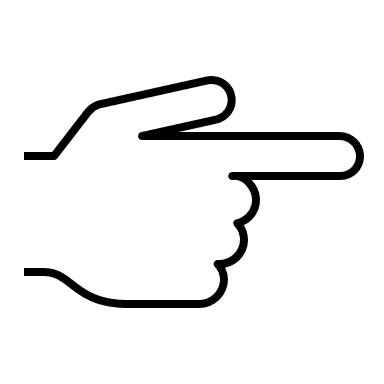 Thank You!
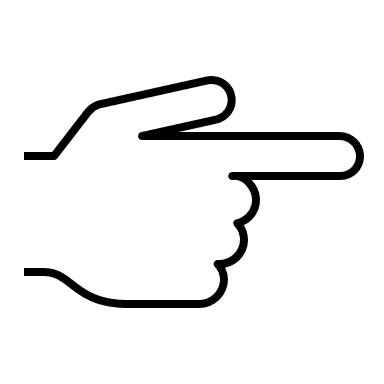 Contact us to sign up for the RDA Weekly Newsletter
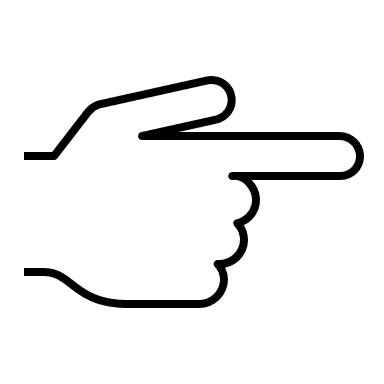 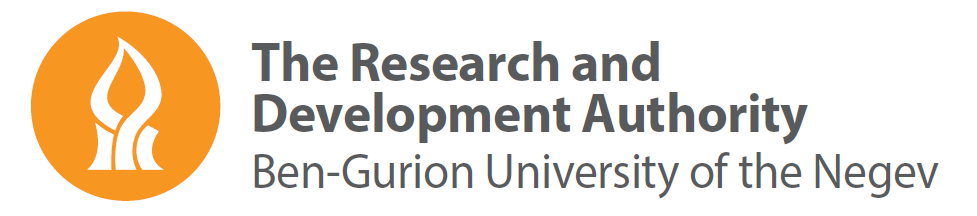